Az igazság a hazugságról
A hamis hírek beazonosítása, azaz
Fake news detection
A közösségi médiumok tették lehetővé a felhasználó által generált tartalom tömeges terjedését
Olcsó
Könnyű hozzáférés
Anonim
Gyors terítés
Facebook, Twitter, blogok, fórumok
A téma politikai súlya
Virtuális tömegpusztító fegyver
A téma politikai jelentősége óriási
USA választások
Német választások
Francia választások
Orosz befolyás Magyarországon
USA lakosságának 62%-a a közösségi médiából kap híreket (Gottfried, Shearer 2016)
„fake news” „machine learning” keresés a Google Tudóson 2017.10. 08-án. Publikációk száma:
összesen: 460  
2017-ben: 319 
69%
Egy fogalom az átkosból (HVG Online)
lejáratás: a még laza szervezetű ellenséges csoportosulás vezető, aktív kezdeményező tagjaira ható intézkedések összessége a tekintély, a komolyság, a tisztelet, a szavahihetőség, a becsület stb. aláásására. – Már kialakult ellenséges csoport esetében a bomlasztás részét képezi.
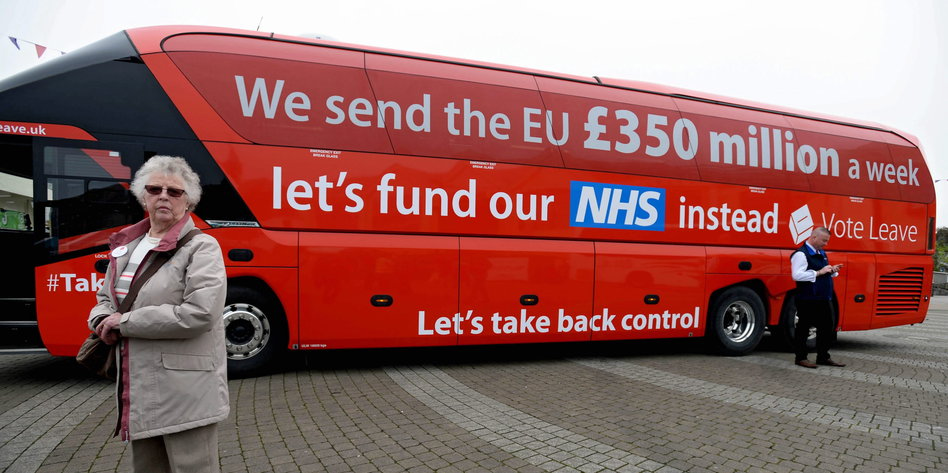 [Speaker Notes: Nigel Farage]
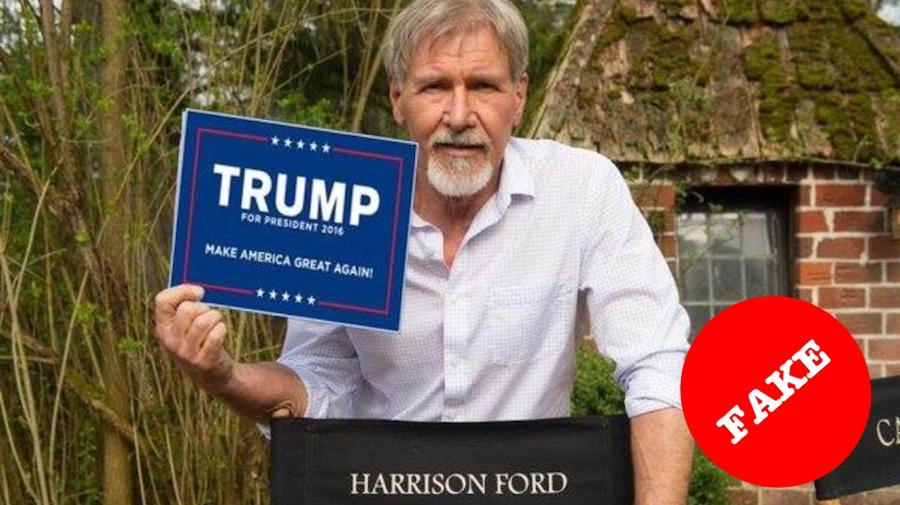 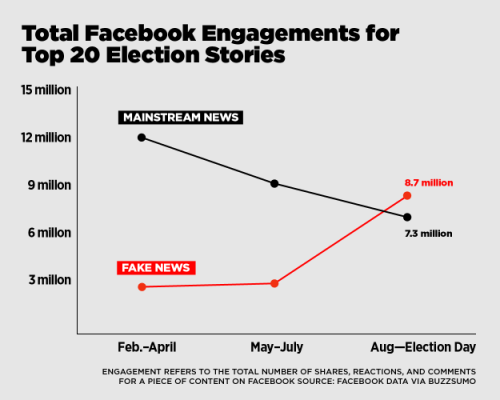 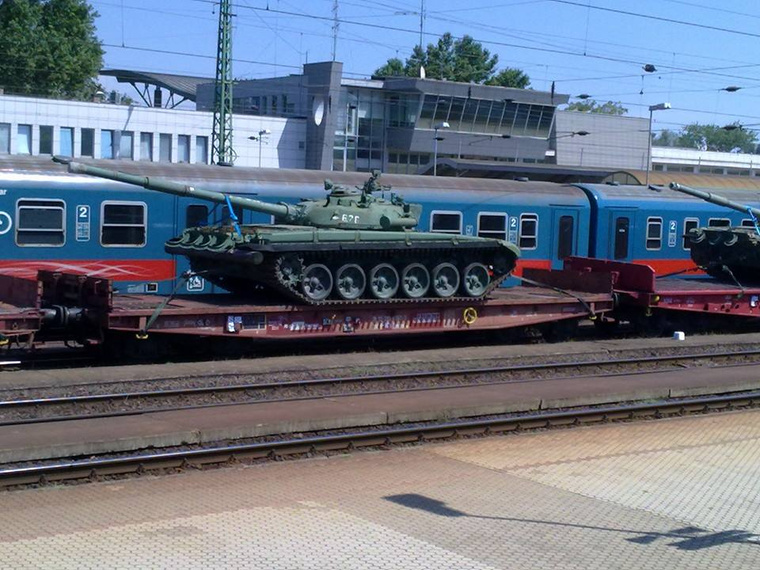 [Speaker Notes: Hidfo.net t-72-esek 2014. augusztus 8.]
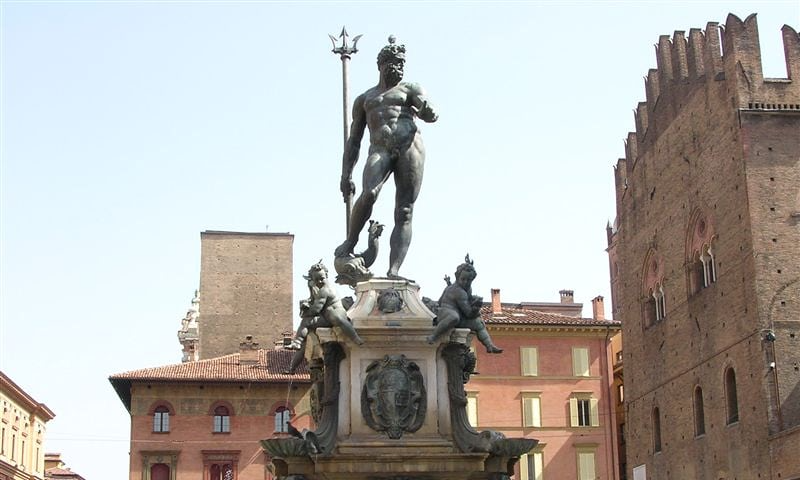 Mi a megtévesztés felderítése?
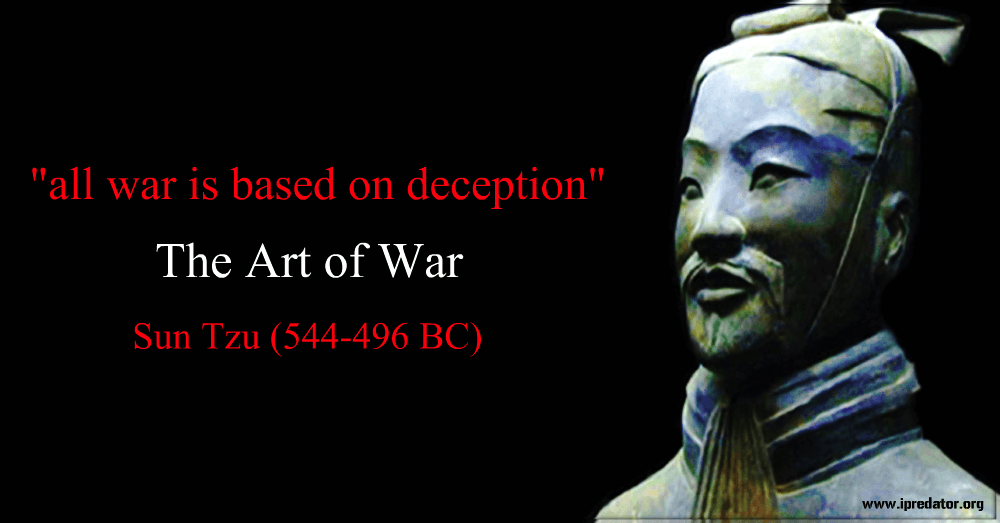 Példák a megtévesztés történetéből
Octavianus versus Marcus Antonius
A normandiai partraszállás
Operation Mincemeat
Hitler szifiliszes
Fake news forrásai
Ember által írt
Robot által gyártott
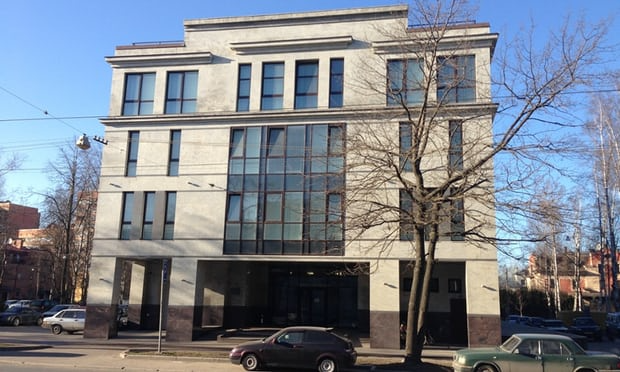 [Speaker Notes: Internet tudományok Intézete, Szent-Pétervár]
Jogi környezet
Communications and Decency Act 1996
Section 230 Protections discusses a powerful federal law that gives you, as a web host, protection against legal claims arising from hosting information written by third parties.
2017. június 30. Németország
Online-Netzwerke wie Facebook, Twitter und YouTube sollen „offenkundig strafbare Inhalte“ binnen 24 Stunden nach dem Hinweis darauf löschen. Bei weniger eindeutigen Fällen ist eine Frist von sieben Tagen vorgesehen. Bei Verstößen sind Strafen von bis zu 50 Millionen Euro vorgesehen. Dazu soll es aber nur bei systematischer Missachtung der Regeln kommen und nicht bei einzelnen Fällen, betont die Bundesregierung. Auch sollen die Unternehmen künftig einen Ansprechpartner in Deutschland benennen, an den sich Bürger und Behörden mit Beschwerden wenden können und der binnen 48 Stunden reagieren soll. http://dip21.bundestag.de/dip21/btd/18/123/1812356.pdf
A magyar sajtó jogi környezete
Magyar sajtótörvény: 2010. évi CIV. törvény a sajtószabadságról és a médiatartalmak alapvető szabályairól (később többször módosítva)
2.§. (1.) E törvény hatálya kiterjed a Magyarországon letelepedett médiatartalom-szolgáltató által nyújtott médiaszolgáltatásra
sajtótermék: a napilap és más időszaki lap egyes számai, valamint az internetes újság vagy hírportál
EU-s állásfoglalások 56., 57. cikkely szerint felelősséget vállal a tartalomért a médiatartalom-szolgáltató
A közösségi média magyar jogi környezete
Mindent szabad, ami nem tilos
A közösségi médiumok médiatartalom-szolgáltatok-e?
Magyarán: felelősek a közölt tartalmakért?
Kikre, mikre vonatkozik a törvény?
Külföldi tartalomszolgáltatókra melyik törvény vonatkozik?
Mennyire végrehajtható, ha egyáltalán?
Technológiák a hamis hírek beazonosítására
A hamis hírek forrásai
A lineáris média hazugságait nem vizsgáljuk
A hamis hírek forrása elsősorban az online média és a közösségi helyek: exponenciális média
A hamis hírek terjesztése
Kézi erővel
Robotok által (social bots)
kombináltan
Főbb irányok a módszertanban
Ember erő
Forráselemzés: a hírforrás megbízhatóságának elemzése
Hálózati módszerek
Nyelvészeti módszerek: hazugságvizsgálat
Gépi tanulással feldolgozás
Megoldások emberi erővel
Facebook 3000+1000 emberrel tanítja az algoritmusait
Németország független civil szervezetekkel ellenőriztet
Full Fact fact-checker : https://fullfact.org/
Emergent: http://www.emergent.info/
Politifact.com
https://www.poynter.org/channels/fact-checking
Crowdsorucing +,-
Kézi internetes forráselemzés
Domain elemzés Liu et al. 2015
IP-cím elemzés
Egy forrás-több forrás
Hálózati módszerek
Validált forrásszövegekkel összevetés
Doménspecifikus szakszótár, e nélkül a mutatók gyengébbek 
Reakcióelemzés: pl. lájkok száma, lájkolók száma, lájkoló kiléte
Nyelvészeti módszerek
Olvashatóság, érthetőség (kertelés, körülírás, homályos, bizonytalan)
Szórend
Szófordulatok,- kincs (erősítő, hangsúlyozó szavak)
Szógyakoriság 
Hangulatelemzéssel azonosítható viselkedésminták
Központozás
Szavak szubjektív árnyalatai (dramatizálás, élményszerű kifejezésmód)
Szentimentelemzés
Stíluselemzés
Mindezekre épülve: gépi tanulás
Ma már szinte mindegyik módszer a nyelvi vagy más előkészítés után gépi tanulással értékelődik.
Természetesen ez is függ a tanítóadatok minőségétől és
az algoritmus-etikai szinttől
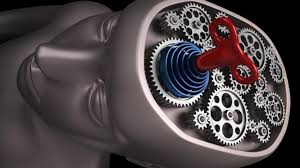